1
Povodí SvitavySustainability projectExpertíza
1. 12. 2017
Povodí Svitavy projekt trvalé udržitelnosti
Z0131, podzim 2017
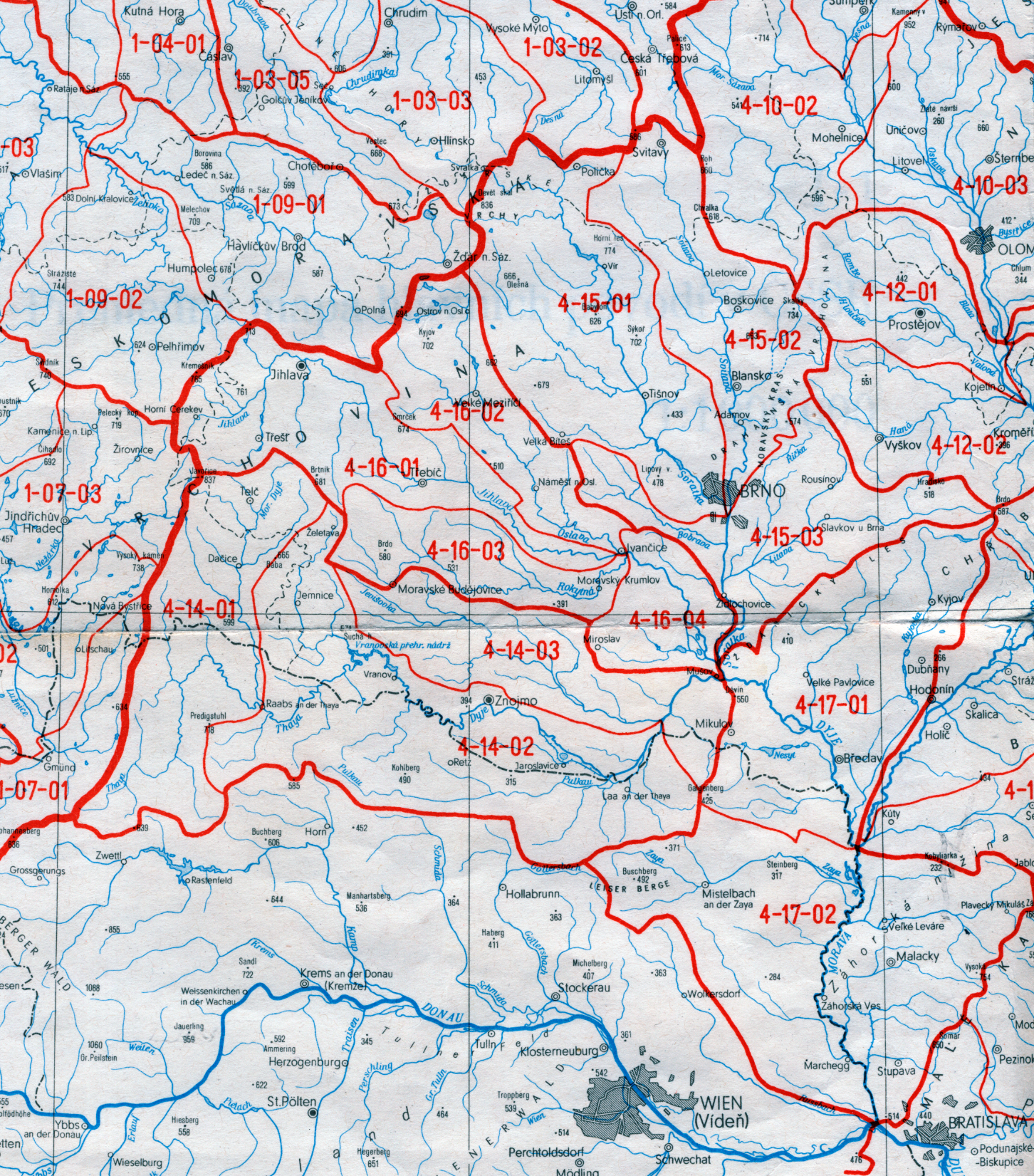 2
1. 12. 2017
Povodí Svitavy projekt trvalé udržitelnosti
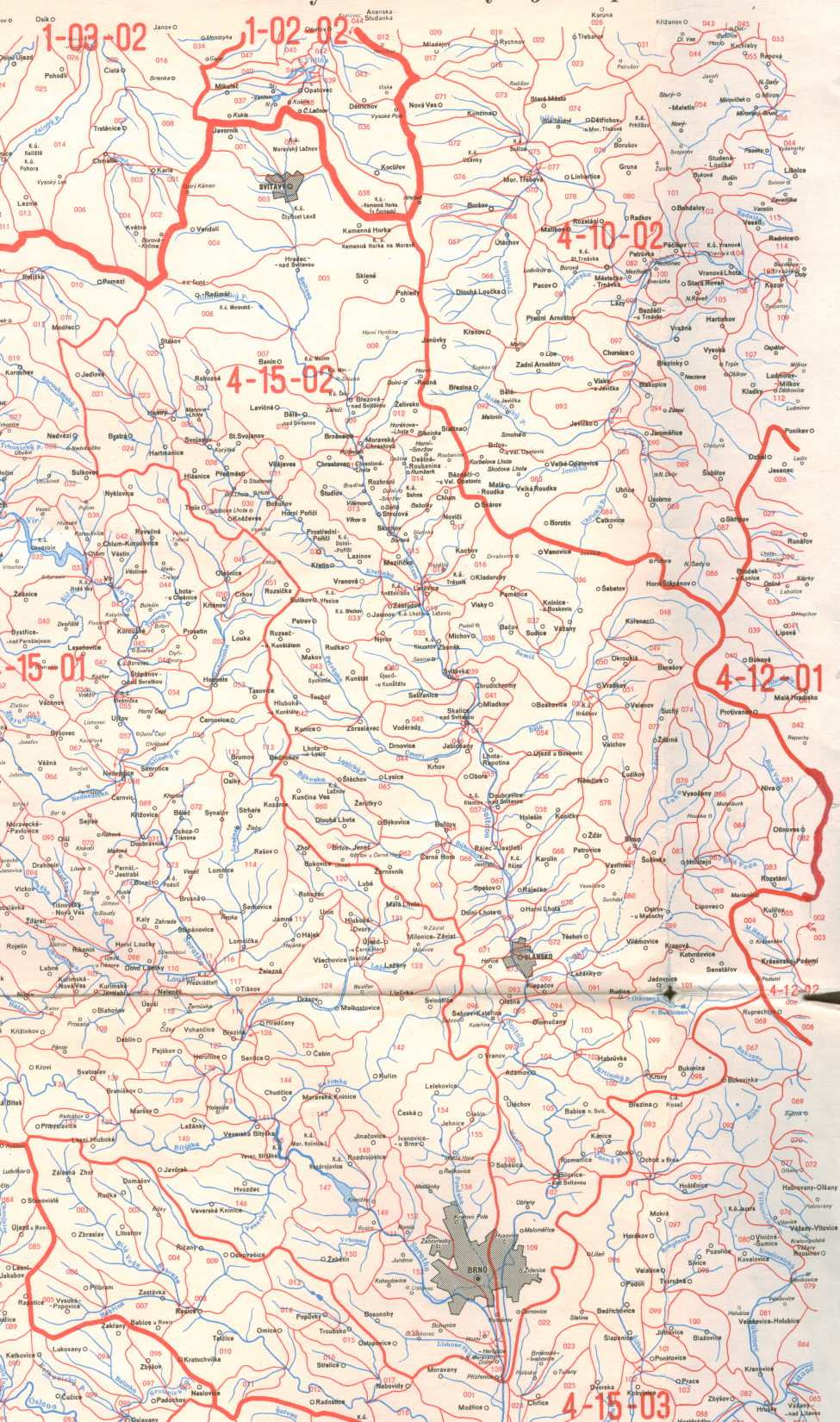 3
1. 12. 2017
Povodí Svitavy projekt trvalé udržitelnosti
4
1. 12. 2017
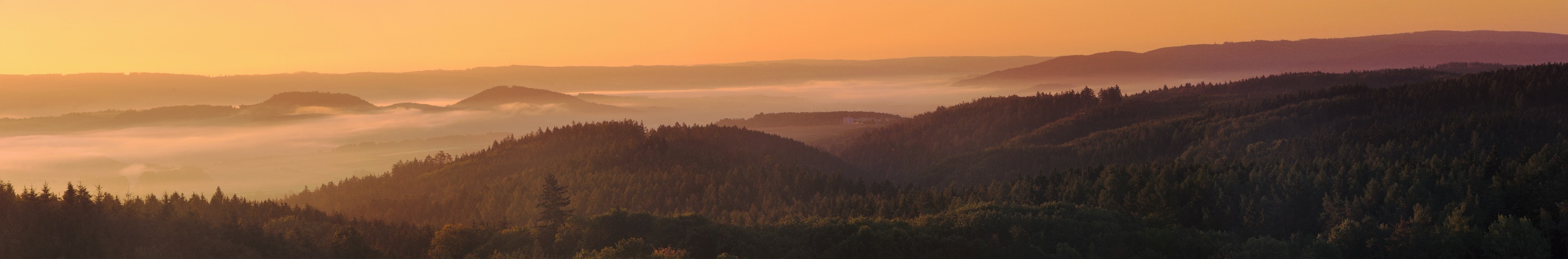 Povodí Svitavy projekt trvalé udržitelnosti
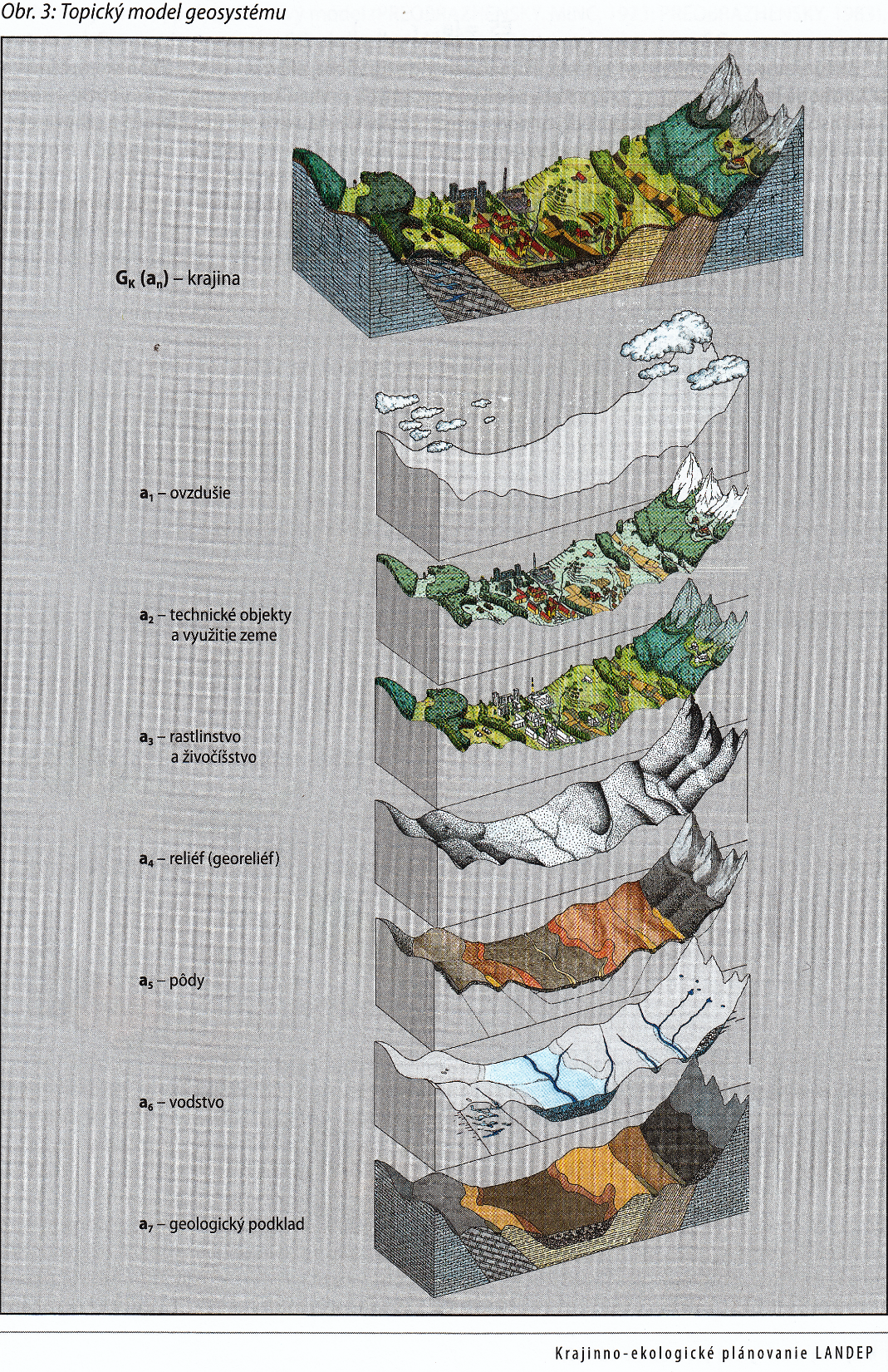 5
1. 12. 2017
Povodí Svitavy projekt trvalé udržitelnosti
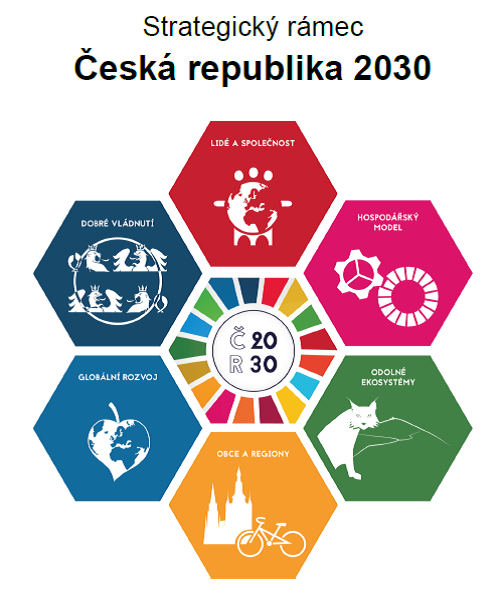 6
1. 12. 2017
Povodí Svitavy projekt trvalé udržitelnosti
7
1. 12. 2017
Povodí Svitavy projekt trvalé udržitelnosti
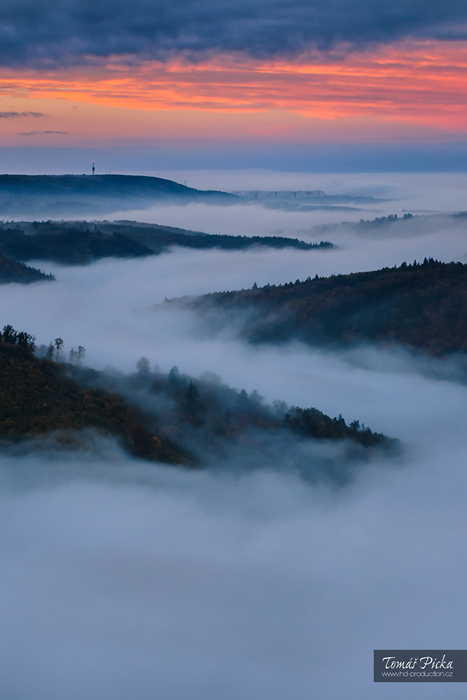 8
1. 12. 2017
Povodí Svitavy projekt trvalé udržitelnosti
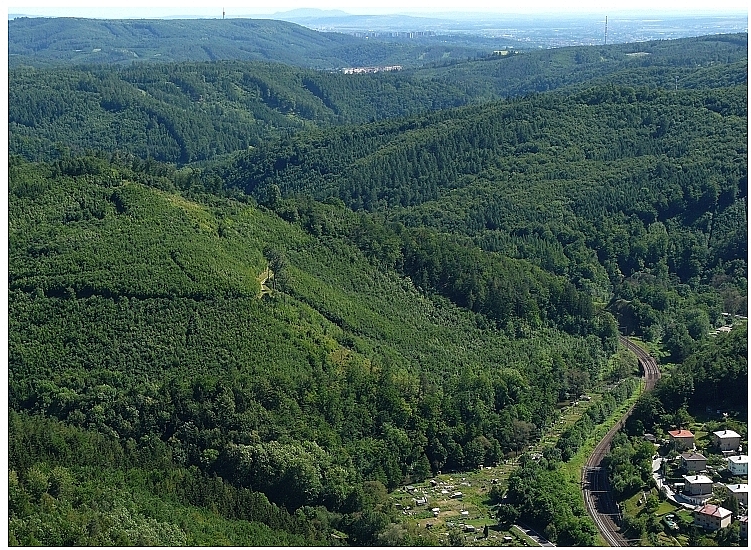 9
1. 12. 2017
Povodí Svitavy projekt trvalé udržitelnosti
10
1. 12. 2017
Povodí Svitavy projekt trvalé udržitelnosti
11
Skillful Performance:
1. 12. 2017
Enacting Capabilities
Knowledge 
Competence 
Expertise in Organizations
Povodí Svitavy projekt trvalé udržitelnosti
12
Skillful Performance
Enacting Capabilities, Knowledge,
Competence, and Expertise in Organizations
Edited by
Jörgen Sandberg, Linda Rouleau, Ann Langley, and Haridimos Tsoukas
© Oxford University Press 2017
1. 12. 2017
Povodí Svitavy projekt trvalé udržitelnosti
13
Rethinking Expertise
Harry Collins and Robert Evans
The University of Chicago Press
© 2007 by The University of Chicago
1. 12. 2017
Povodí Svitavy projekt trvalé udržitelnosti
14
we ought to prefer the judgments of those who “know what they are talking about “
1. 12. 2017
to treat expertise as real and substantive is to treat it as something other than relational. Relational approaches také expertise to be a matter of experts’ relations with others. The notion that expertise is only an “attribution”—the, often retrospective, assignment of a label—is an example of a relational theory. The realist approach adopted here is different.
Povodí Svitavy projekt trvalé udržitelnosti
15
The puzzle is also found well outside the sphere of science and technology.
What should be the relationship of anthropologists to native peoples and of colonialists to the people of the countries they colonize? 
How well do you need to understand the people to know what is best for them?
1. 12. 2017
Povodí Svitavy projekt trvalé udržitelnosti
16
We are talking only about technical expertises. Political choice is a domain which we do not consider to be technical. Failing to maintain a distinction between science and technology, on the one hand, and politics on the other.
1. 12. 2017
Democracy cannot dominate every domain—that would destroy expertise—and expertise cannot dominate every domain—that would destroy democracy.
Povodí Svitavy projekt trvalé udržitelnosti
17
1. 12. 2017
the speed of politics exceeds the speed of scientific consensus formation
Povodí Svitavy projekt trvalé udržitelnosti
18
Geografická expertíza:
1. 12. 2017
Znalosti z fyzické, humánní a regionální geografie
Dovednosti z kartografie, geoinformatiky
Matice dekódování venkovské udržitelnosti v módu foucaultovského dispozitivu (Hynek 2013)  aneb tematizace trvalé udržitelnosti (Hynek 2017)
Field sustainability
Grafika ANT
Veřejné podklady
Povodí Svitavy projekt trvalé udržitelnosti
19
Další postup:
1. 12. 2017
Kompletace podkladů
Výběr tématu podle ČR 2030
Volba přístupu – LANDEP, ODAPI atd.
Řešení 
Komunikace s aktéry, zahrnutí aktantu(ů)
Vlastní zpracování
Závěrečná zpráva – návrh změn
Povodí Svitavy projekt trvalé udržitelnosti
20
1. 12. 2017
Povodí Svitavy projekt trvalé udržitelnosti
21
1. 12. 2017
Povodí Svitavy projekt trvalé udržitelnosti